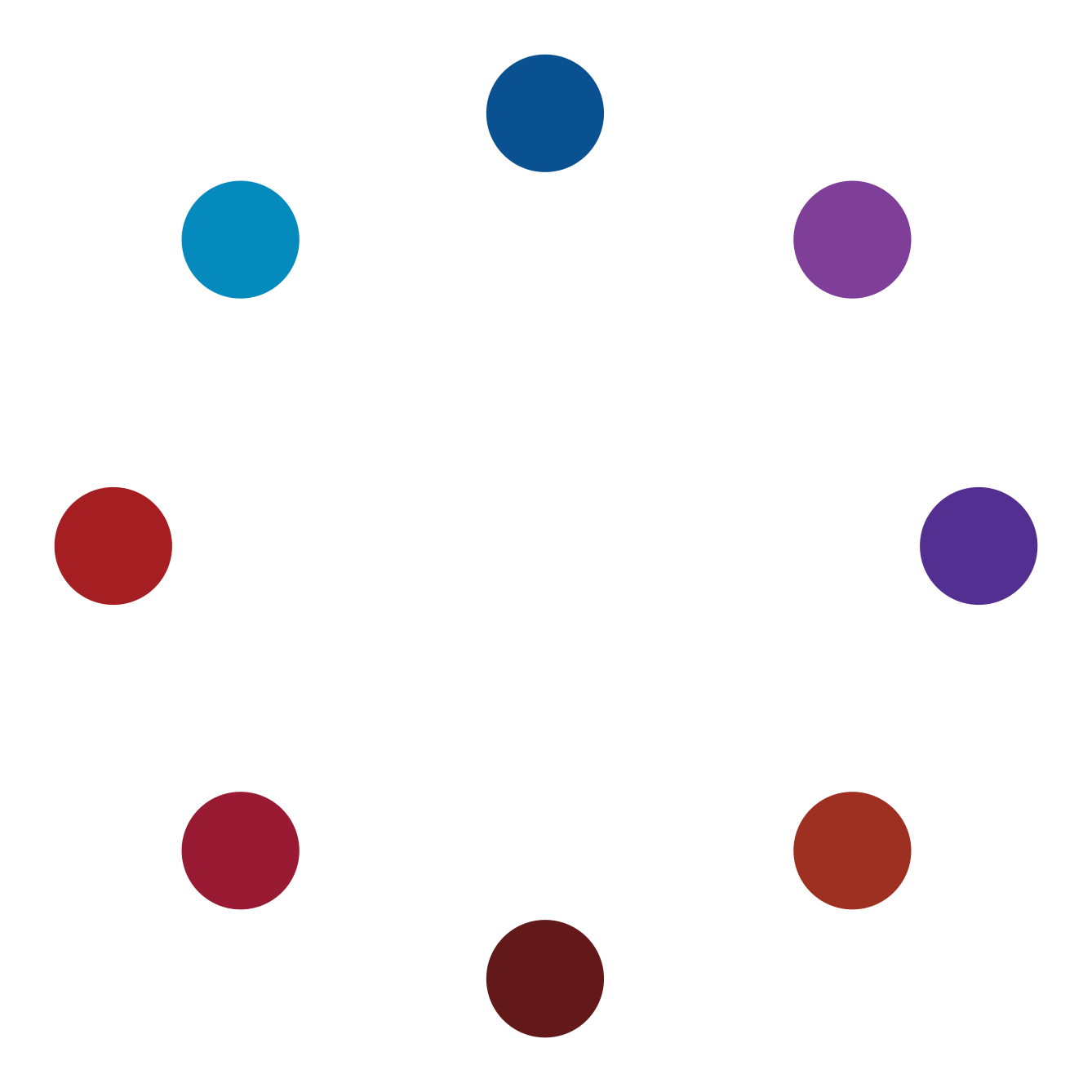 Summer Data Science (Online) 
by and for the Liberal Arts
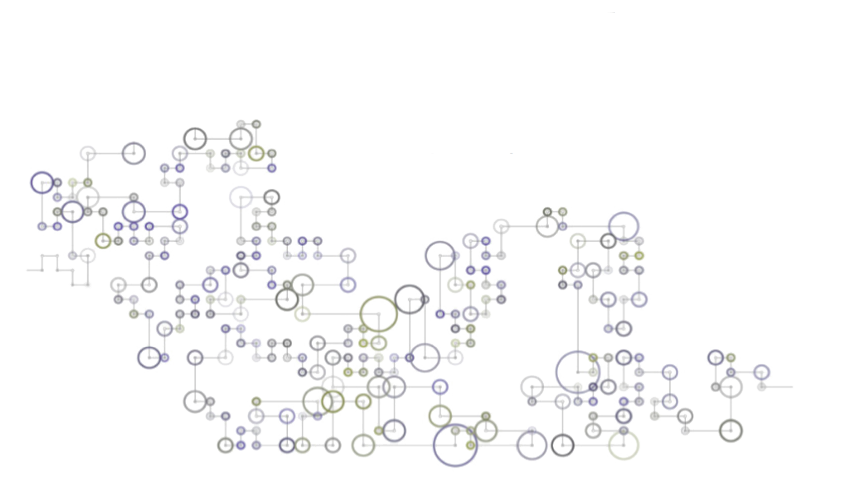 Fully Online, Multi-Campus, 
Team-Taught Data Science Class
Liberal Arts Collaborative for Digital Innovation (LACOL)
Amherst College
Bryn Mawr College
Carleton College
Davidson College
Hamilton College
Haverford College
Swarthmore College
Vassar College
Washington and Lee University
Williams College
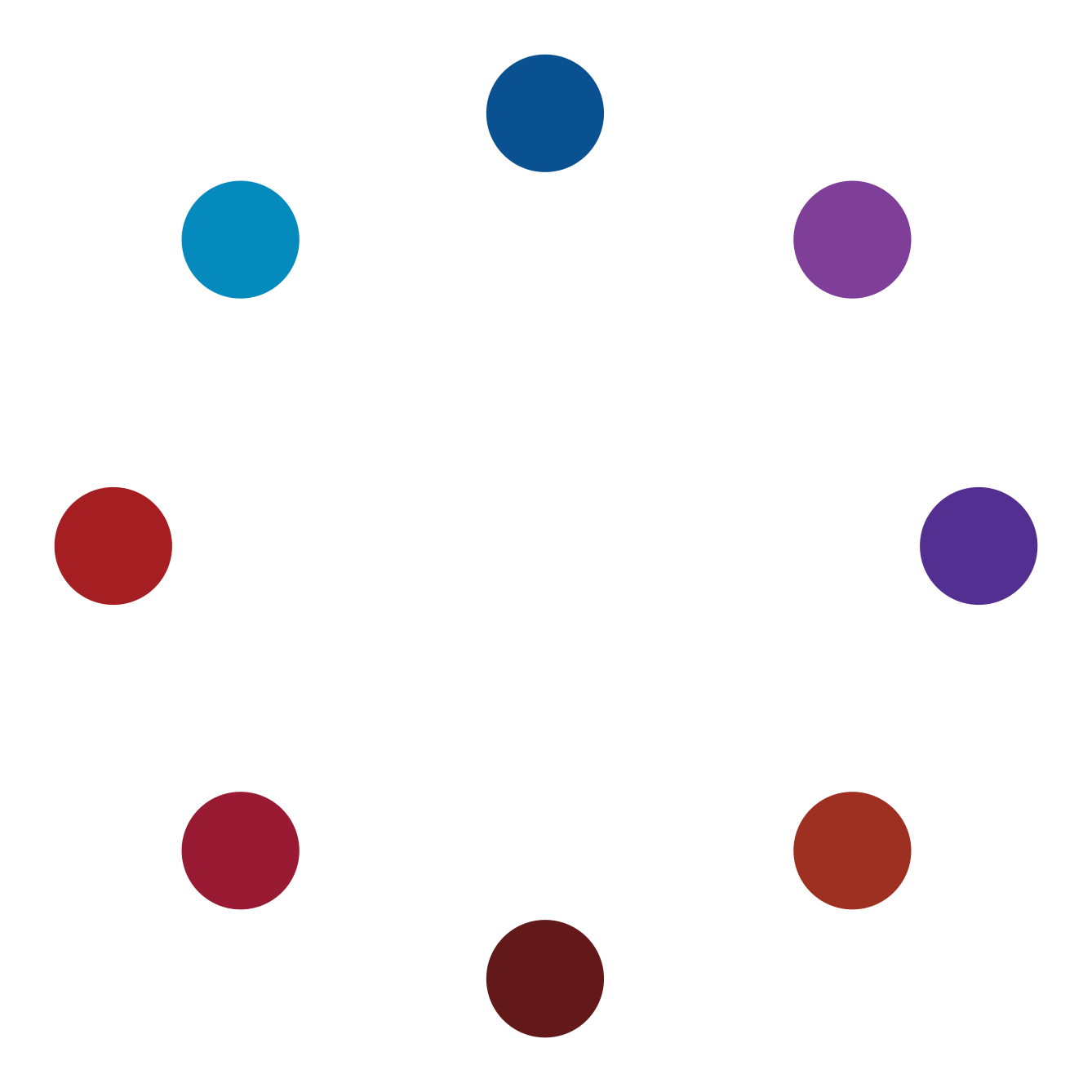 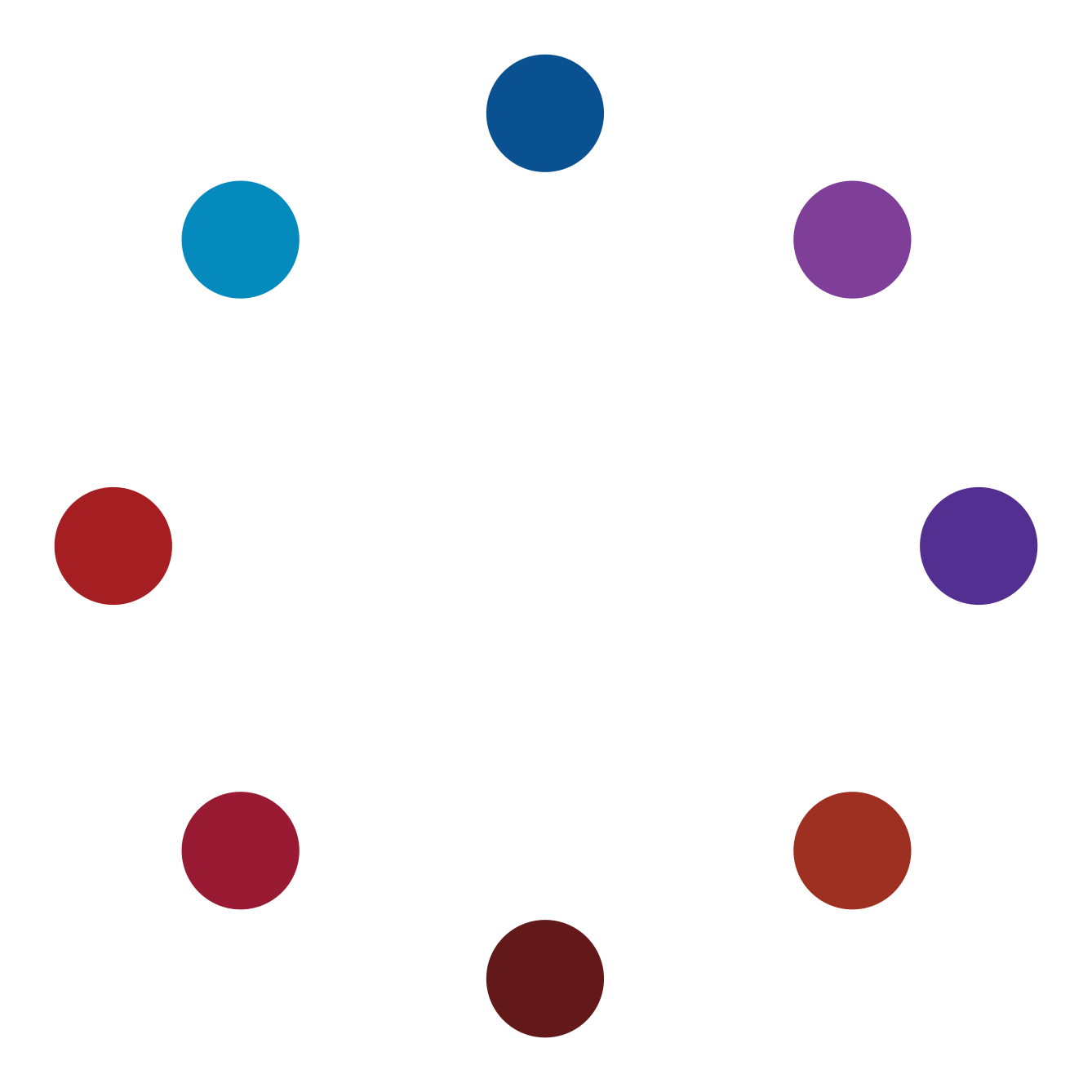 Why do small colleges share courses?
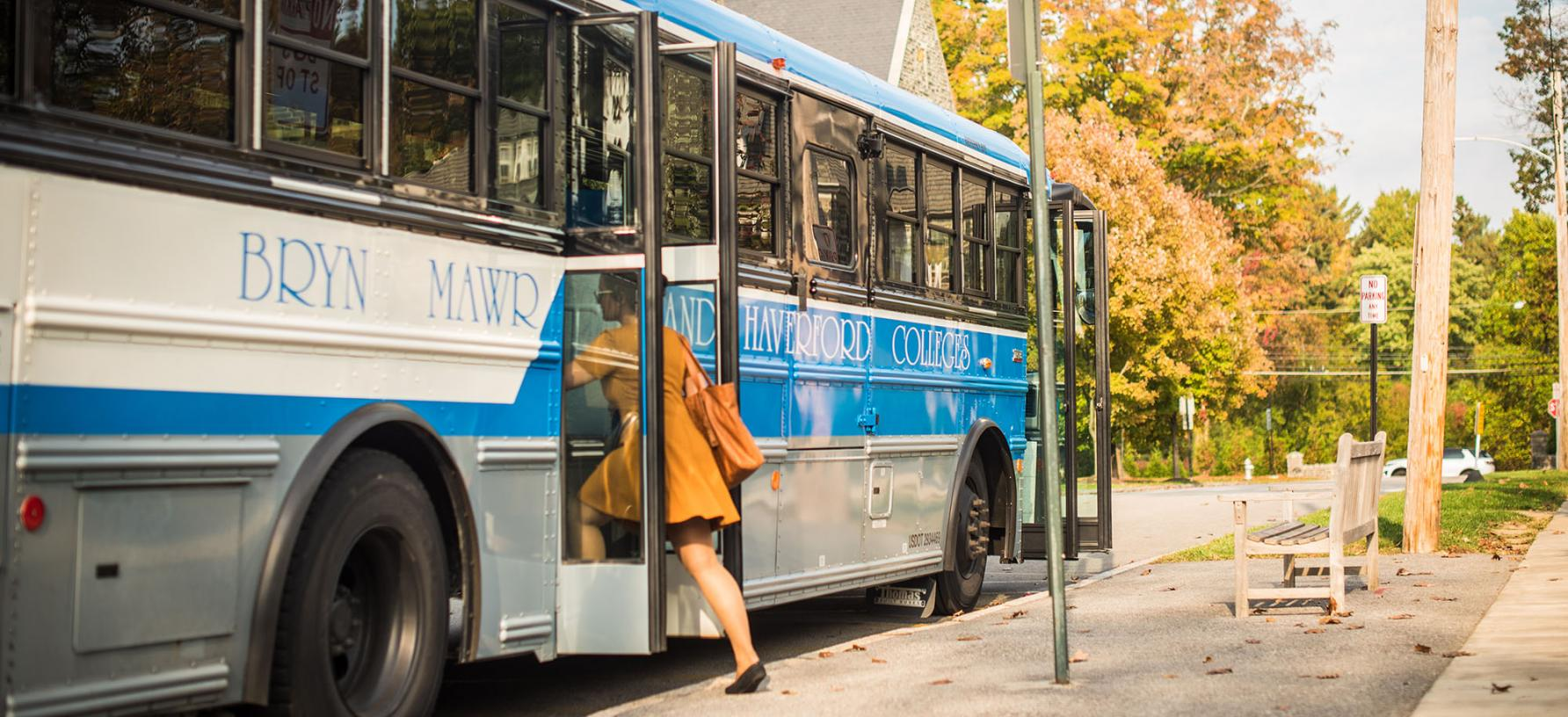 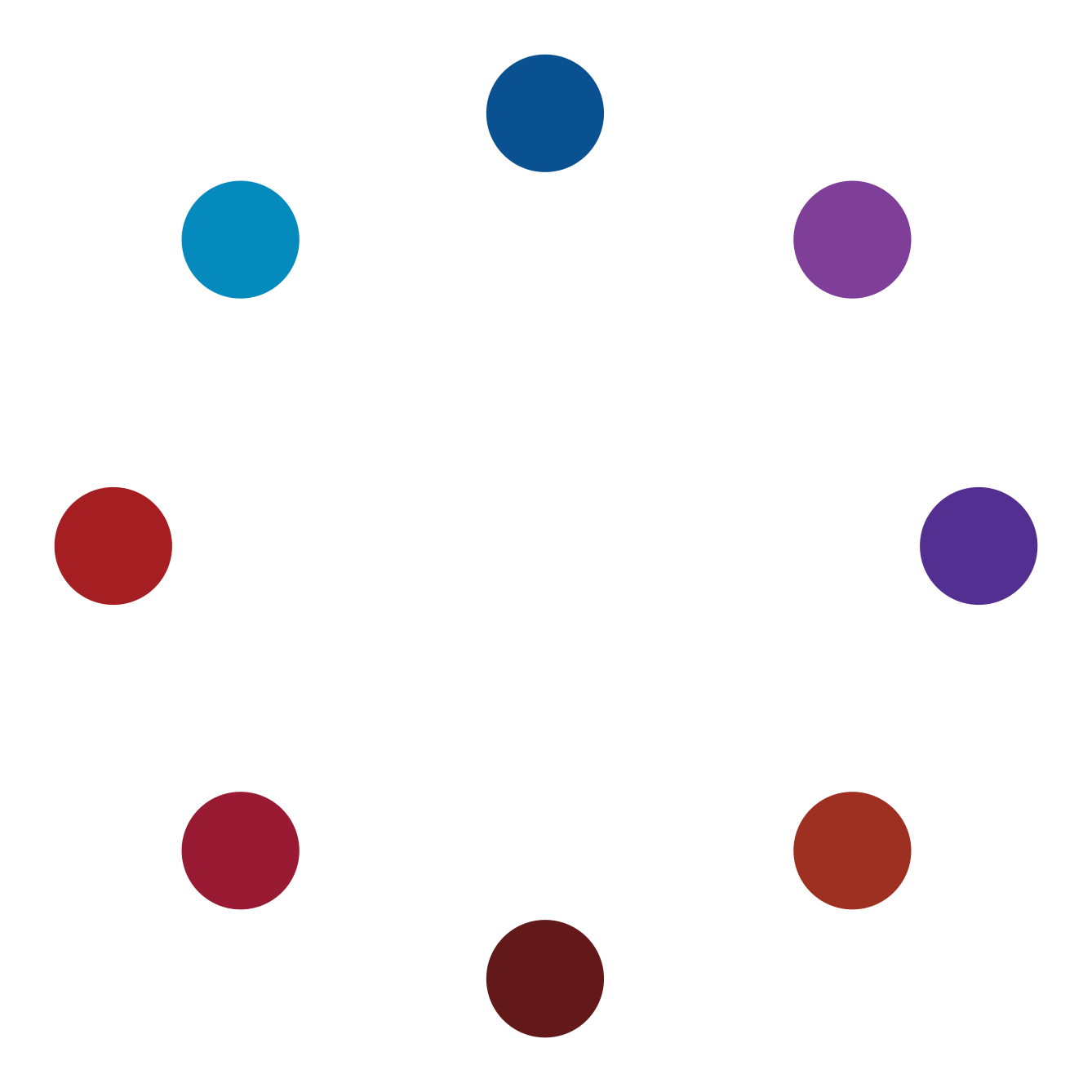 Expand Curricular Opportunities
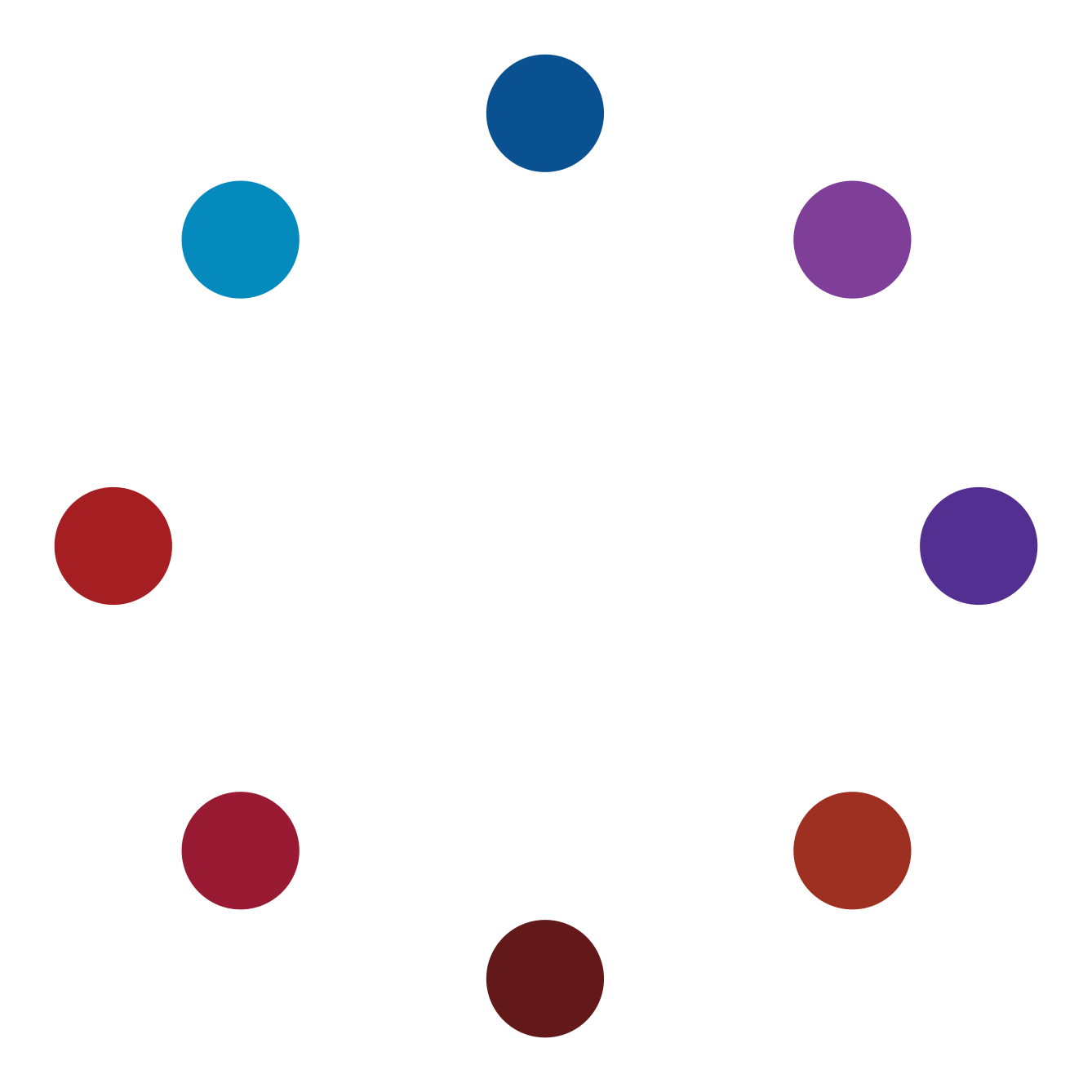 Why would residential colleges share courses online?
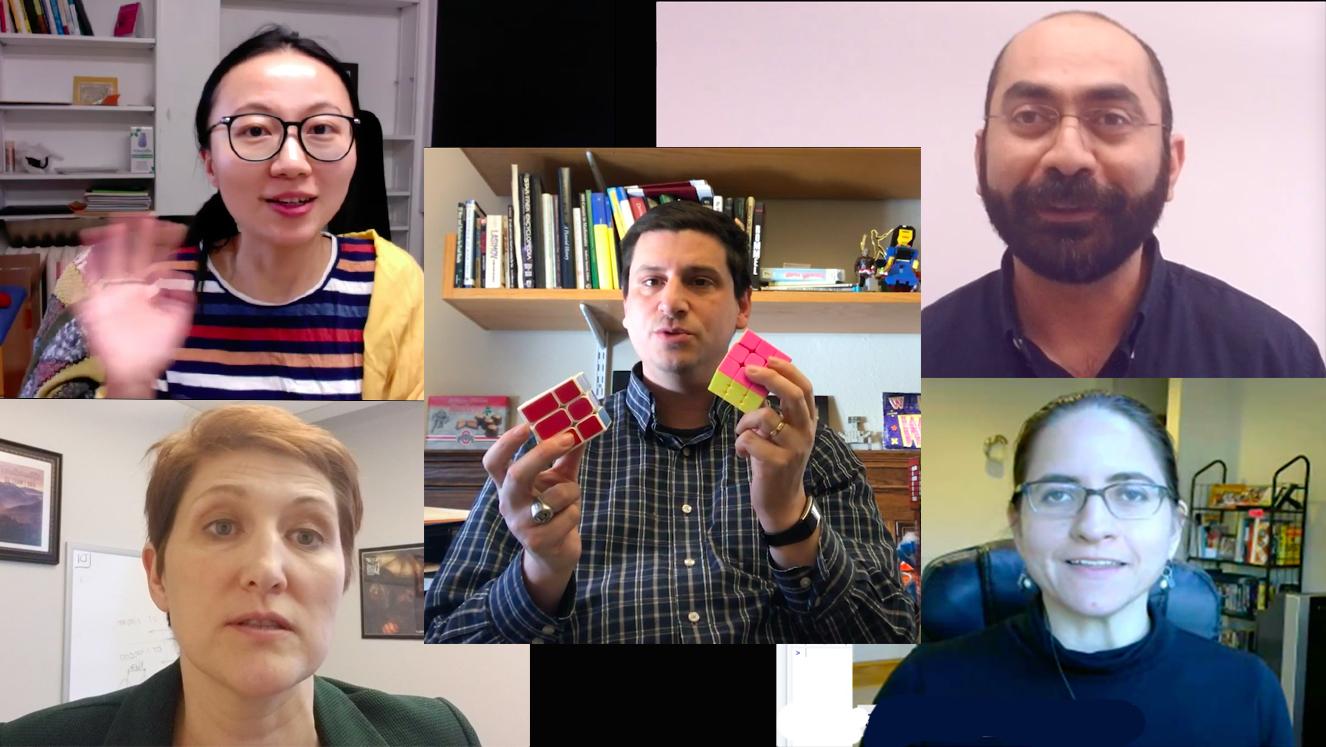 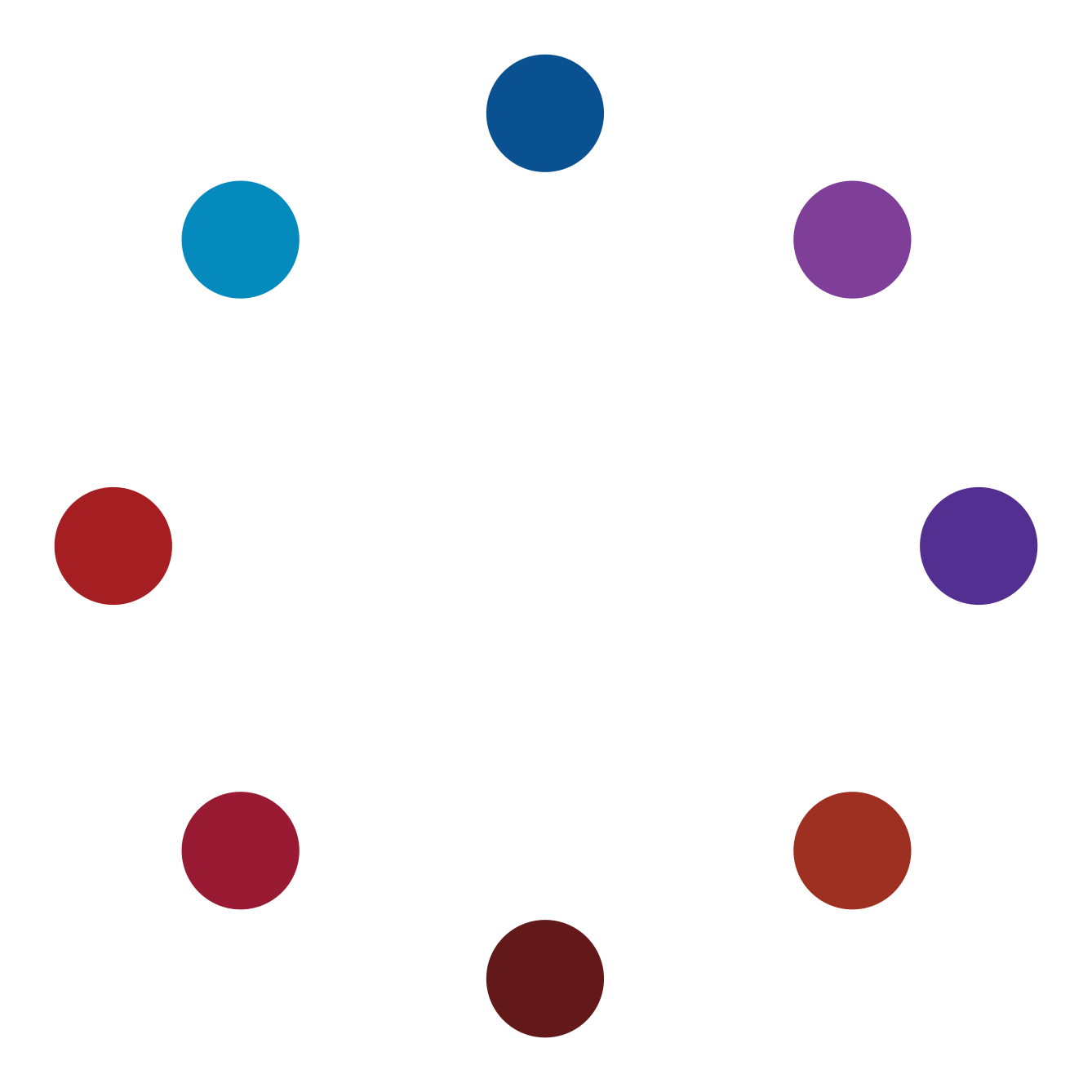 LAC sharing opportunities ...
Niche courses
Low enrollment courses
Uniquely digital courses
High demand courses
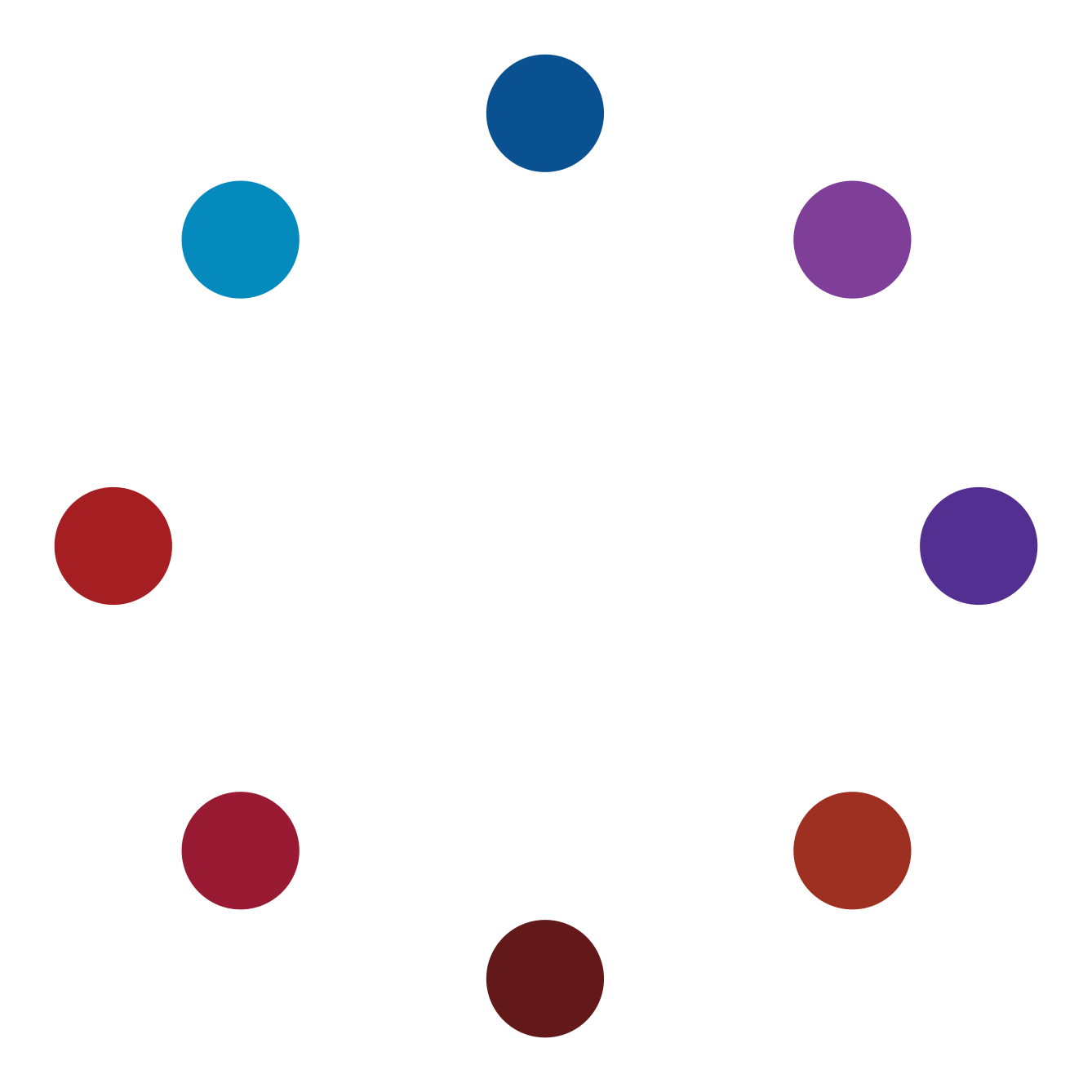 Sharing DATA SCIENCE online for LACOL
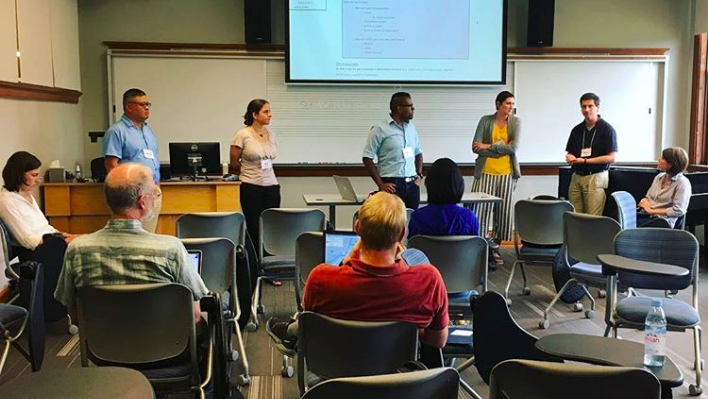 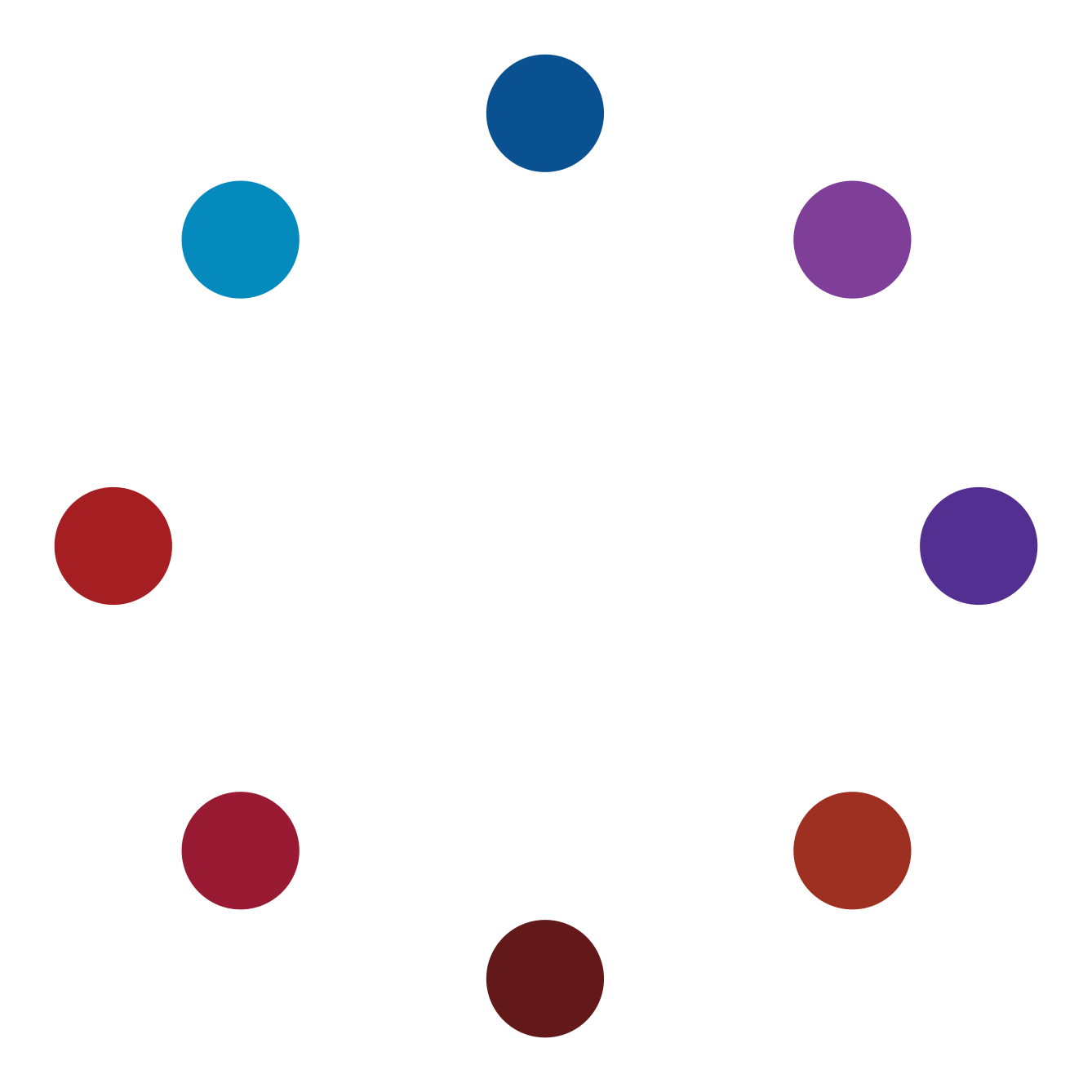 Summer 2019 - Data Science Learning Objectives
Data science as a liberal art
Familiarity and expertise in basic coding
Application of basic concepts in statistics
Ability to write and present technical material
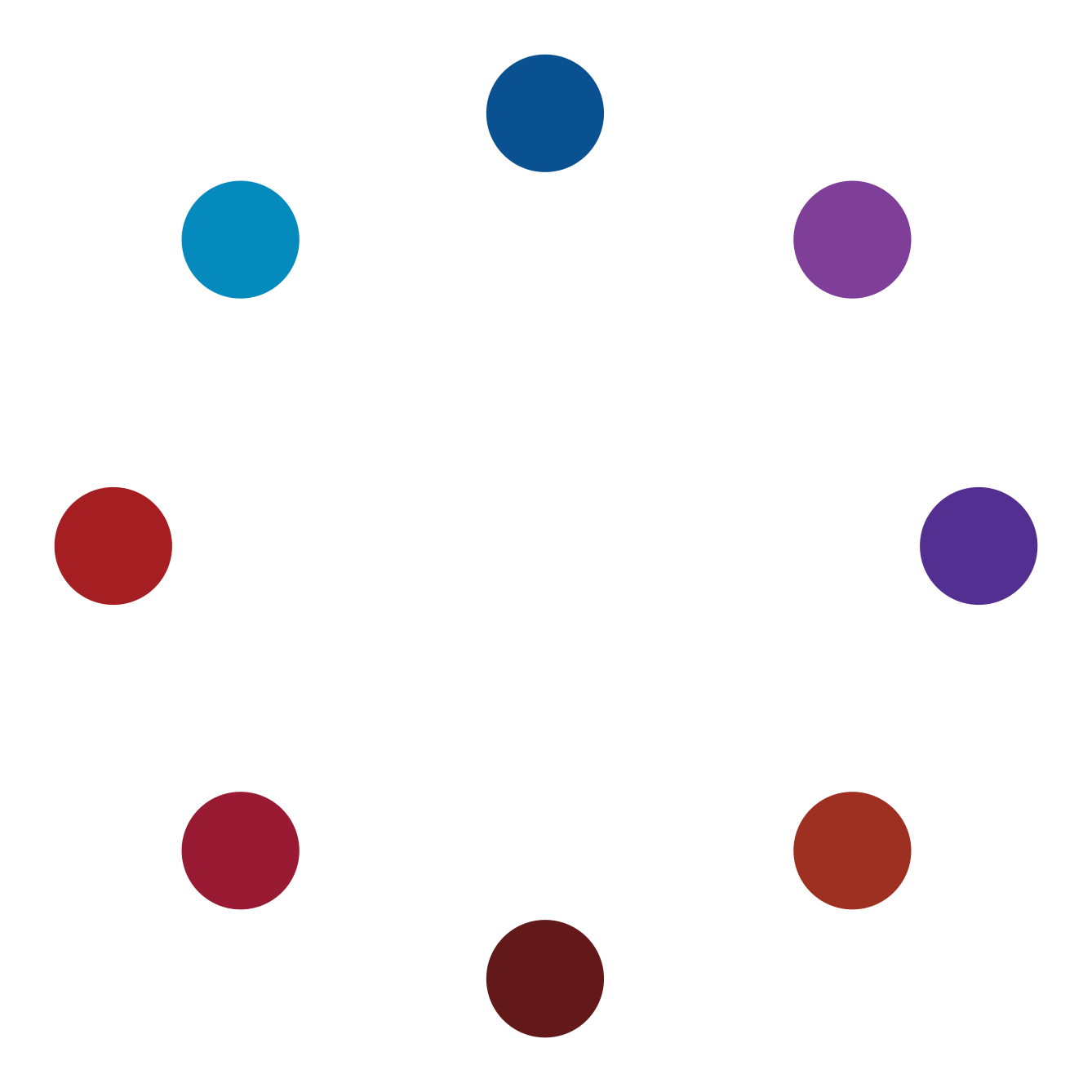 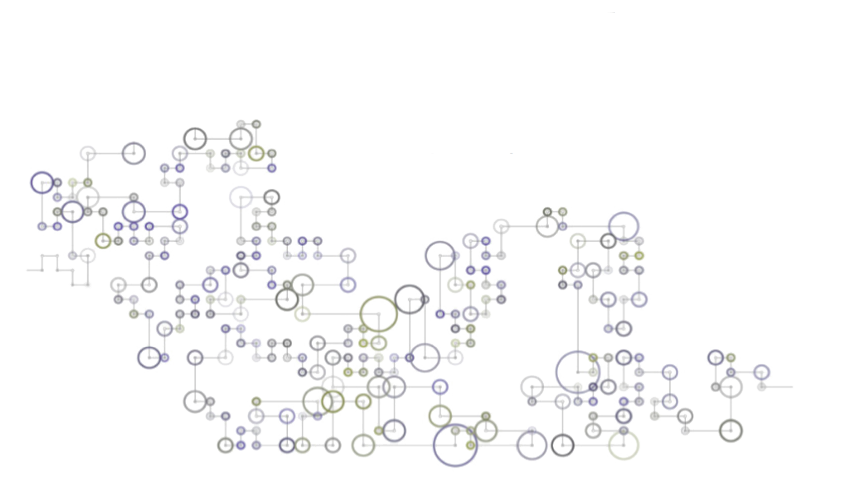 Keepin’ it 
liberal artsy
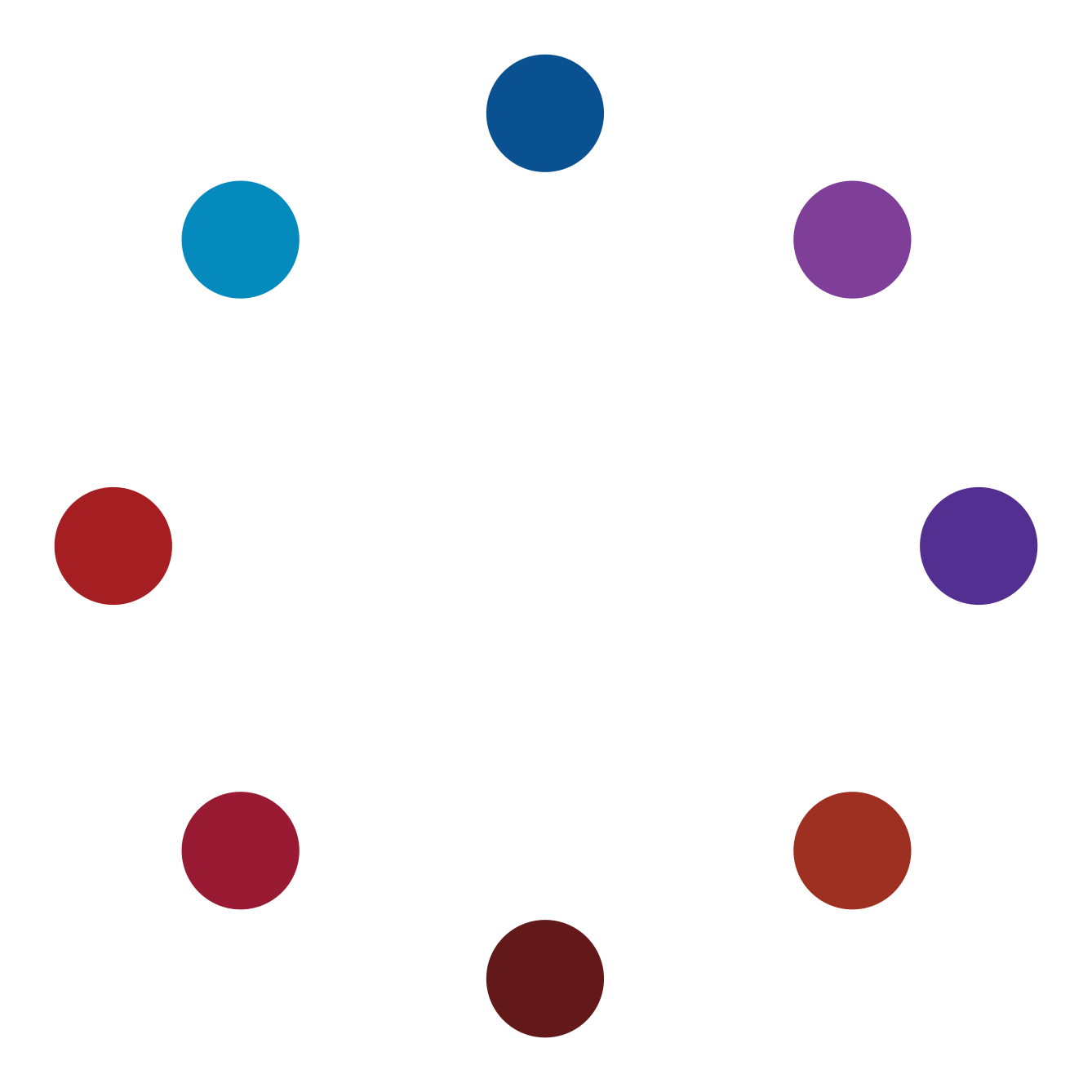 Tools & Technology
MoodleCloud
Piazza  
Zoom  
DataCamp
Students
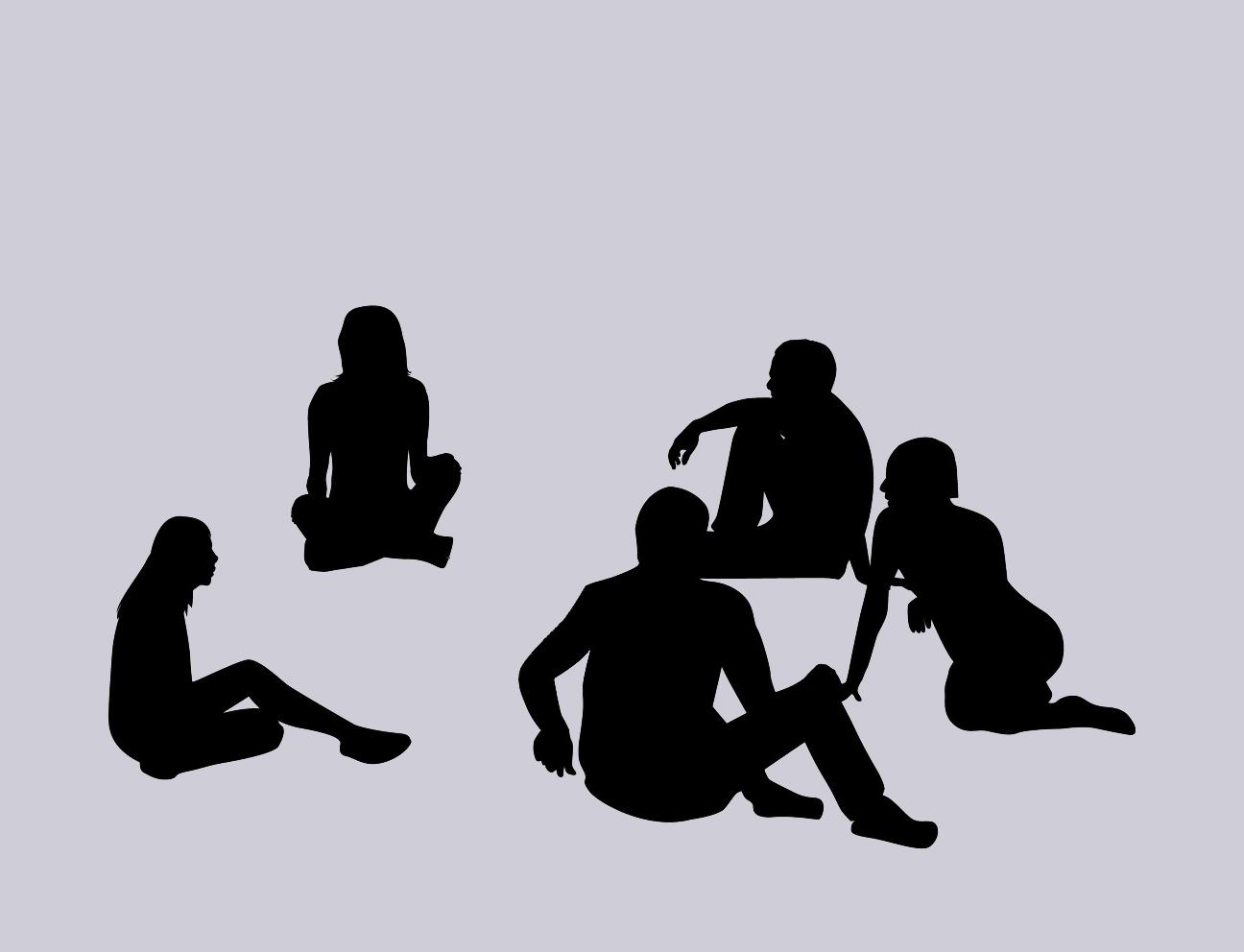 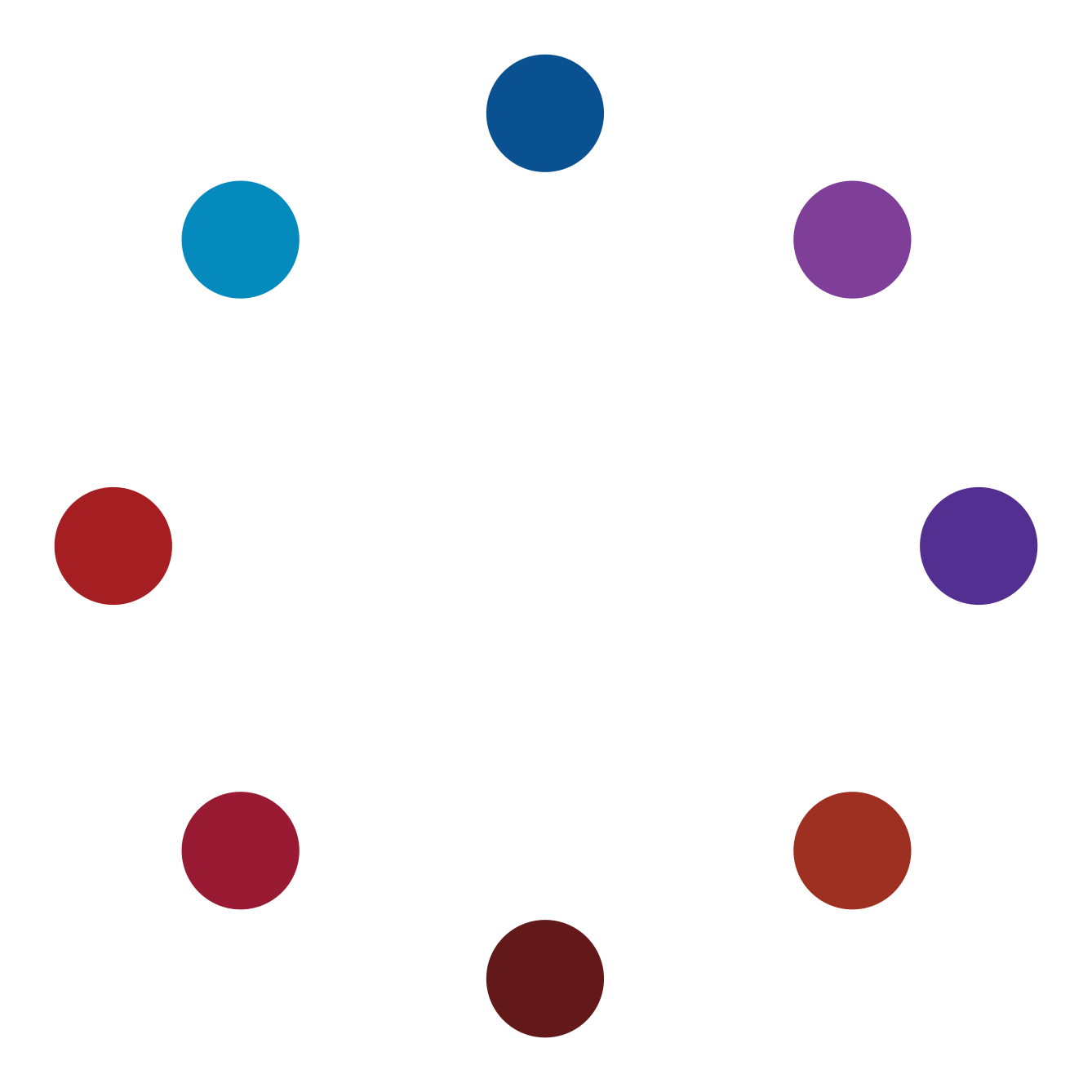 ?
💡
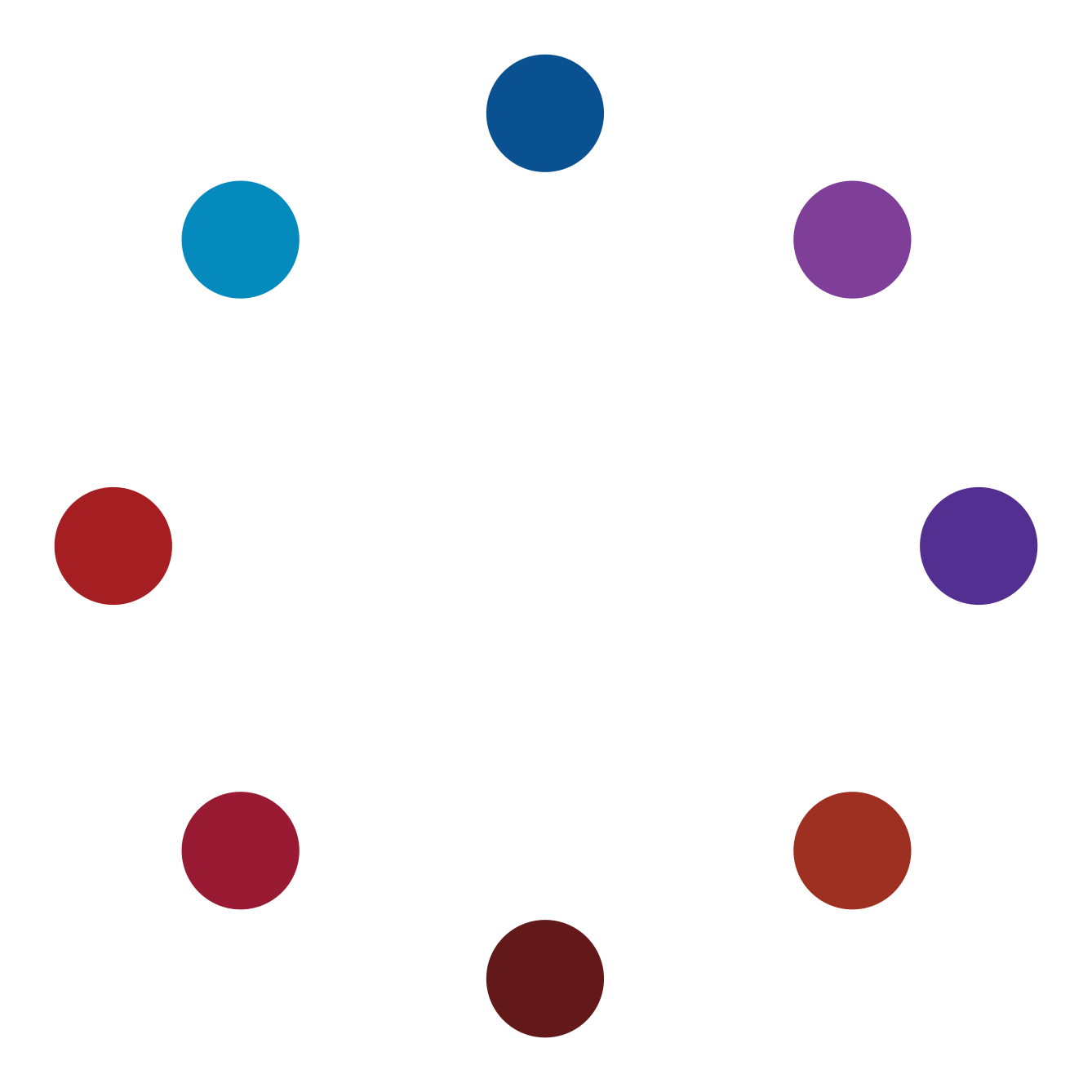 LACOL Summer 2019 Data Science Team
Course Instructors:
Ella Foster-Molina, Swarthmore College
Monika Hu, Vassar College
Moataz Khalifa, Washington and Lee Univ.
Steven J. Miller, Williams College
Natalia Toporikova, Washington and Lee Univ.
Course Designers:
Barron Koralesky, Williams College
Jonathan Leamon, Williams College
Sundi Richard, Davidson College
Jennifer Spohrer, Bryn Mawr College
Student Developers and Teaching Assistants:
Gabriel Duska, Vassar College ‘20
Emma LaPlace, Vassar College ‘20
Arianna Montero-Colbert, Davidson College ‘19
Sudais Moorad, Vassar College ‘20
Kevin Ros, Vassar College ‘20
Bryan Woolley, Williams College ‘21
Kashaf Zaheer, Vassar College ‘22
Key Advisors:
College Registrars
LACOL Shared Course Initiative Steering Cmte
Liz Evans, Haverford College & LACOL
Laurie Heyer, Davidson College
Chad Topaz, Williams College
lacol.net/critical-ds